OM VISHNAVE       NAMA:
DASHAVATAR
by:
Saisadashiva j. kundurmutt
MATSYA AVATAR(FISH)
The first avatar, Matsya, was taken by Lord Vishnu at the end of the satyuga (last age), when a flood destroyed the world. Through this avatar, he saved humanity and the sacred Veda text from the flood.
KURMA AVATAR(TORTOISE)
The second avatar, Kurma, was taken in the satyuga (last age) to help the Devas and to obtain the amrut (nectar) of immortality which was also sought after by the Asuras (demons). He helped in creating the world by giving support of his back through this avatar.
VARAHA AVATAR(BOAR)
The third avatar, Varaha, was taken at the end of the last flood in the satyuga, when Bhoomi Devi (Earth Mother) sank to the bottom of the ocean. Vishnu, in the form of varaha, dived into the ocean and raised the goddess out of the ocean, supported by his two tusks.He also killed the wicked Asura – Hiranyaksha.
NARSIMHA AVATAR	(HALF-MAN ,HALF -LION)
The fourth Avatar, Narsimha, was taken in the satyuga (last age) to kill a tyrant demon king-Hiranyakshapu who had been granted the boon that he could not be killed either at day or at night,by a man or by a beast, inside or outside,on the ground or in the sky. Narsimha is the only avatar which was Hybrid in form being half human and half animal. 
Prahlad ,Hiranyakashapu’s son was his greatest devotee.
VAMANA AVATAR(DWARF)
The fifth avatar, Vamana, appeared in the Tretayuga in order to destroy Bali, the king of demons. He came during a huge ceremony conducted by the king and cleverly asked for just three feet of land, measured by his own small feet. Vamana covered whole of the earth and the heaven, subduing Bali into his feet.
PARASHURAMA AVATAR(BRAHMIN WARRIOR)
The sixth avatar, Parashurama was the son of the great sage Jamdagani appearing in the treta yuga to end the reign of  cruel and evil Kshatriyas,starting from King Sahasrarjuna,the king of Haihaiyas who snatched away Kamadhenu,the wish-fulfilling cow from the pious sage.The king’s sons killed Jamdagani and hence Rama exterminated 21 races of warriors.(the number of times his mother Renuka devi beat herself on her chest,on seeing Jamdagani’s dead body)
RAMA AVATAR(WARRIOR PRINCE)
The seventh avatar, Shri Rama killed Ravana, the wicked demon king of the golden city Lanka.Shri Rama was a kshatriya prince of the Ikshwaku(solar) dynasty.His wife was Godess Sita.His whole life is highlighted in the epics Valmiki Ramayana and  Tulsidas’s Ram Charita Manas.
KRISHNA AVATAR(COWHERD)
The eigth avatar, Shri Krishna killed Kamsa, the wicked son of the king of Dwarka,Ugrasena.Later he even assisted his cousins, the Pandavas in the Mahabharata war.He revealed himself as God while narrating the Bhagwad Gita.His story is told in the Bhagvata Purana,Mahabharata & Bhagwad Gita.
BALARAMA or BUDDHAAVATAR
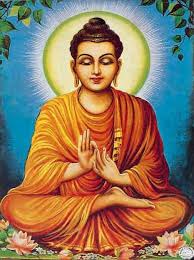 Balarama(In South India)
The ninth avatar,Balarama was  Shri Krishna’s brother who killed many demons with  killed Shri Krishna.
Buddha(In North India)
The ninth avatar is also known to be Goutama Buddha, a prince who received nirvana or enlightenment. He was also the founder of Buddhism.
KALKI AVATAR
The tenth and final avatar of Lord Vshnu is to be Kalki a warrior riding ona horse coming at the start of Pralaya to take us to the next  era.
OM VISHNAVE       NAMA:
THE END